RSE and the aspects of communication and education
Dr. Benjamin Fuchs, DLR Institut für Vernetzte Energiesysteme
06.03.2024
I am here today to report about my experiences with adapting SE methods
Special focus will be on communication and knowledge transfer

This talk will be about what worked and what didn‘t …
2
Multi task environment, RSE one of many

Developers lack experience and formal education

Staff fluctuation

Generating insight

New insights modify goals, priorities and applied methods
3
4
[Speaker Notes: Knowledge transfer is a continuous effort

Ever changing environment

Communication is a priority

RSE knowledge are: context sensitive tradeoff decisions]
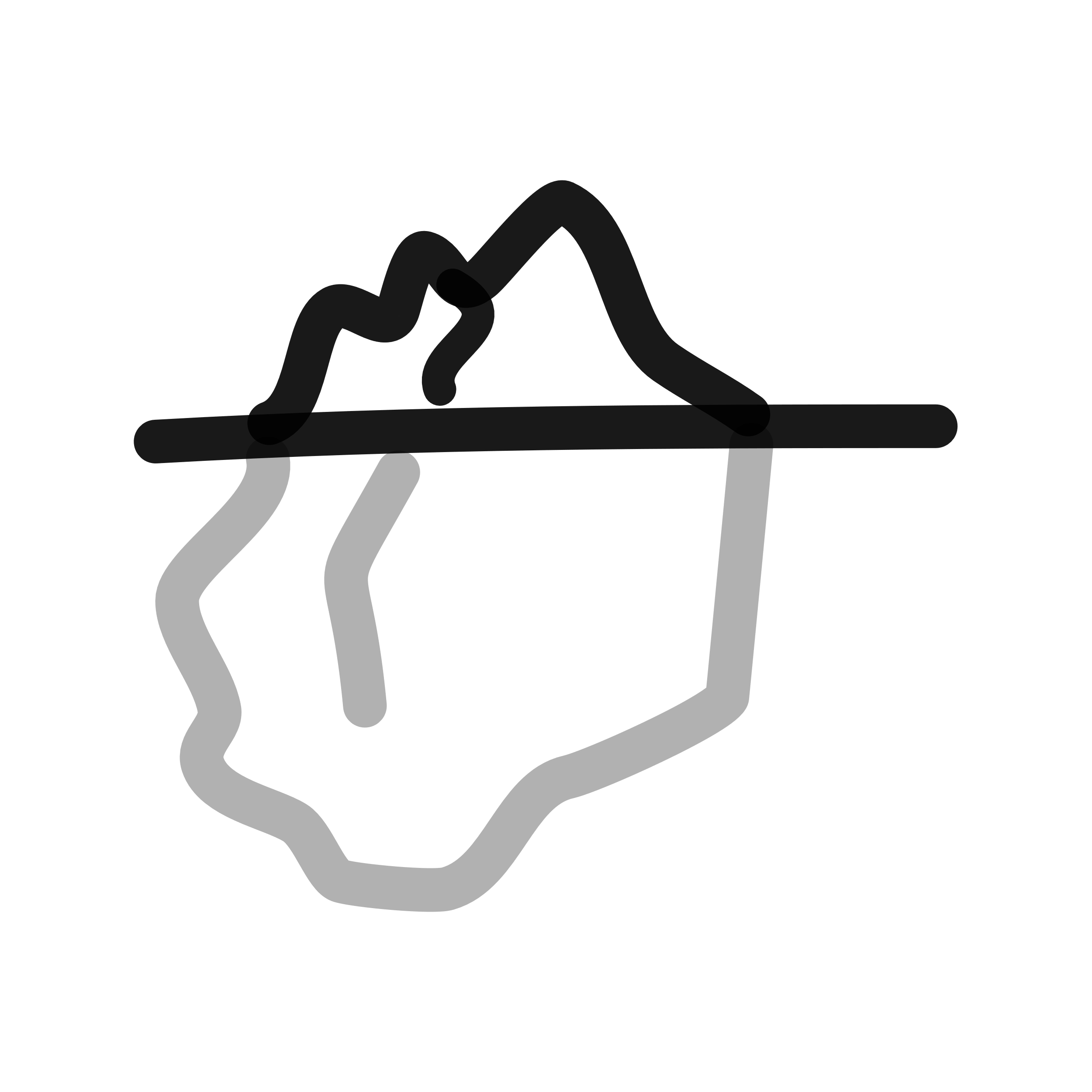 explicit knowledge
What to do
implicit knowledge
How to do
tacit knowledge
Why we do
5
Core challenge: transfer experience (implicit / tacit)
“The methods we apply”
6
Mentor mentee setup is very efficient (implicit/tacit knowledge transfer)

Time and effort intensive

Better efficiency in transfer is crucial

Next on our institutes agenda:     communication and didactic trainings
7
Adapting SCRUM / Agile methods
8
SCRUM style sprints

Not feasible, needs adaption because:

	RSE: one of many competing tasks

	Lack of long uninterrupted timeframes

	Different work schedules and rhythms in teams
9
Modified sprint: focus time and effort

	reserve short timespans (days) in a regular intervalls (weekly to quarterly)

	Focus benefits traction and transfering knowledge

Supplemented by development phases
10
11
Standup meetings

	Work well

	„What was?“   „What will be?“ and   „What impedes us?“

	Start of sprint days & regular meetings
12
Wrapups at the end of sprint days

	Suplement standups

	Focus on work athmosphere, what we enjoy and how we work
	
	Tuning the knowledge transfer

	Mentor learns what works for the mentee
13
Retrospectives 

	Work well when focus on improving work methods & group dynamics 

	Foster constructive feedback environment

	 encourages to take ownership as a team

	We use the retromat to prepare https://retromat.org/
14
Scrum roles don‘t work and need modification:
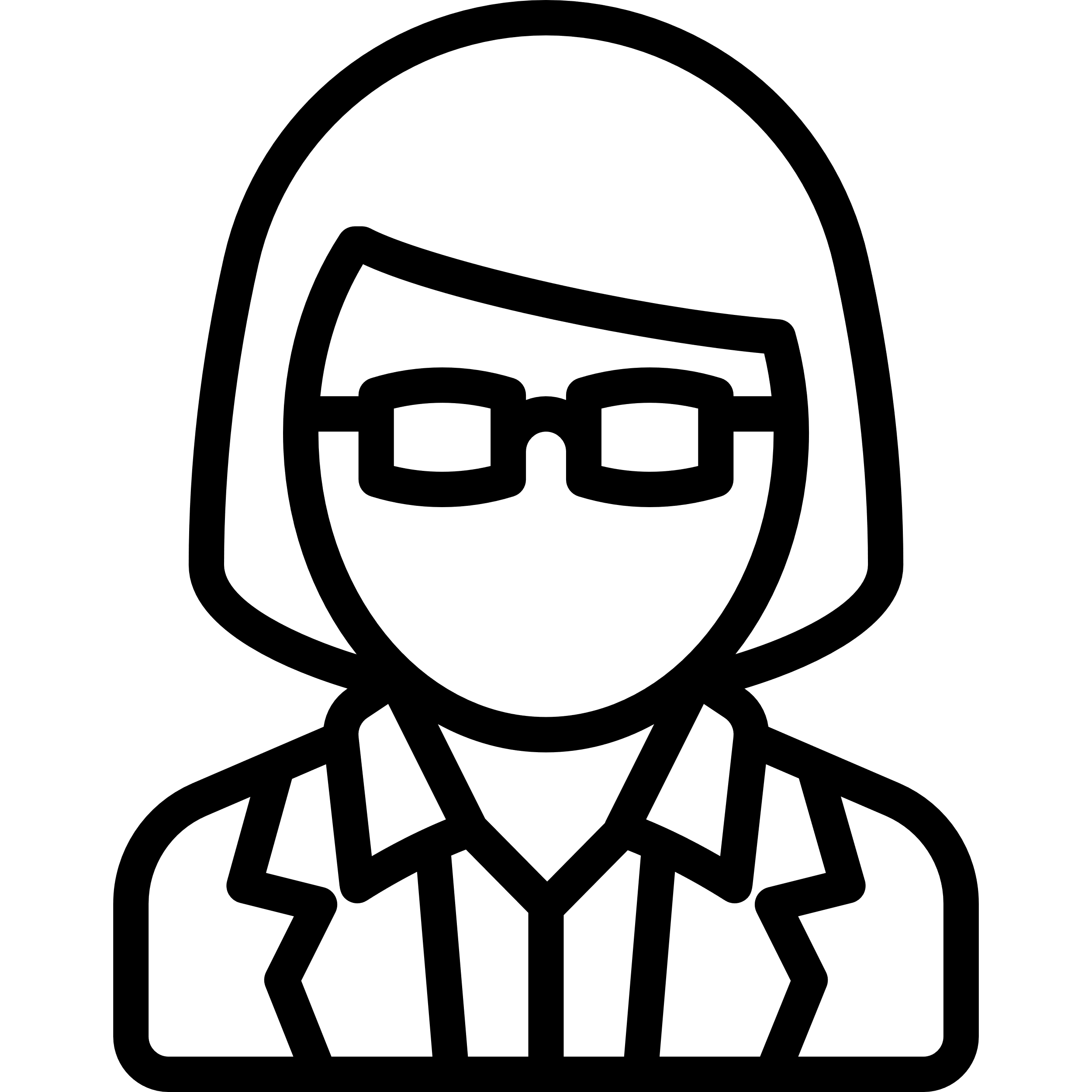 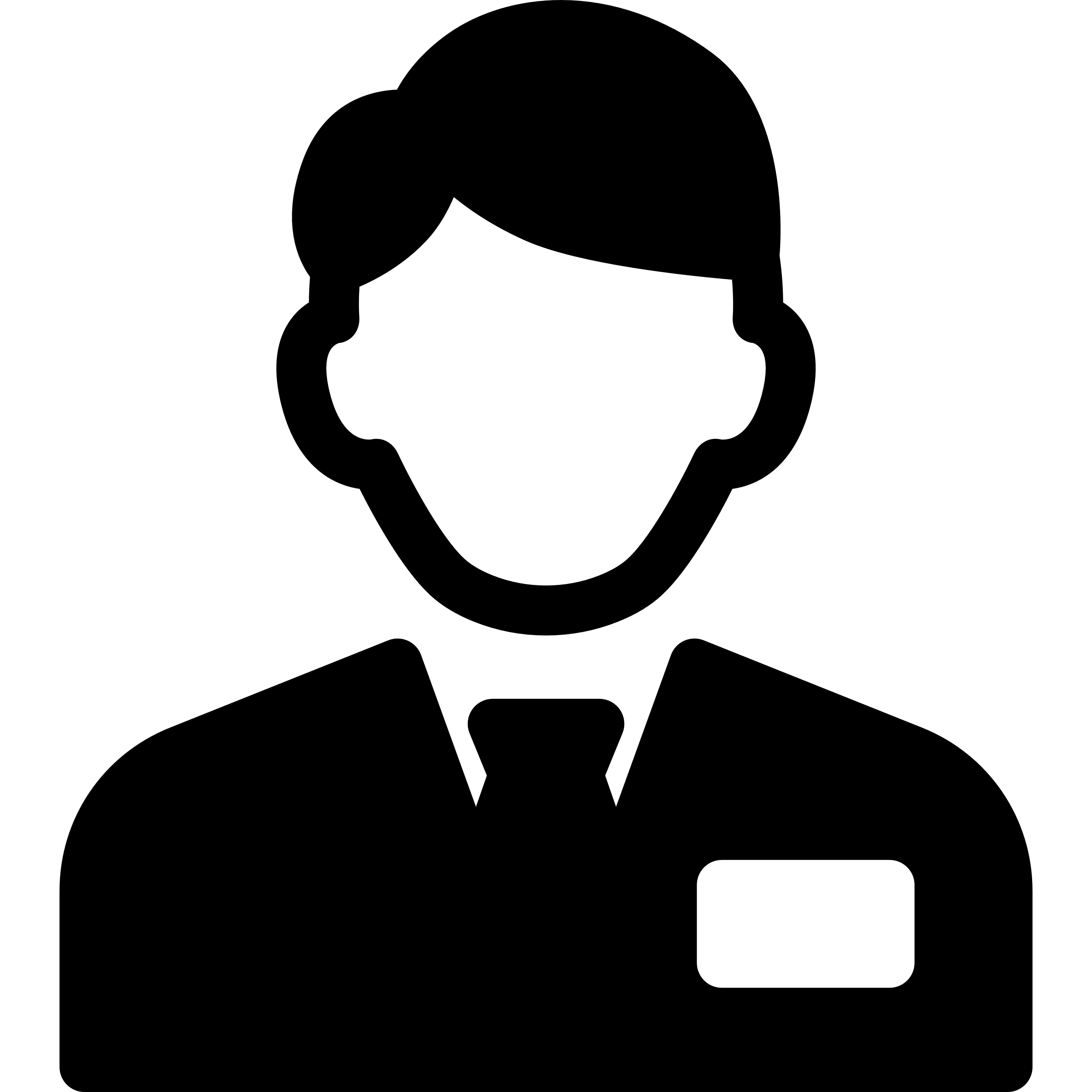 User
Products & feedback
Lead RSE
Work process, requirements & every day decisions
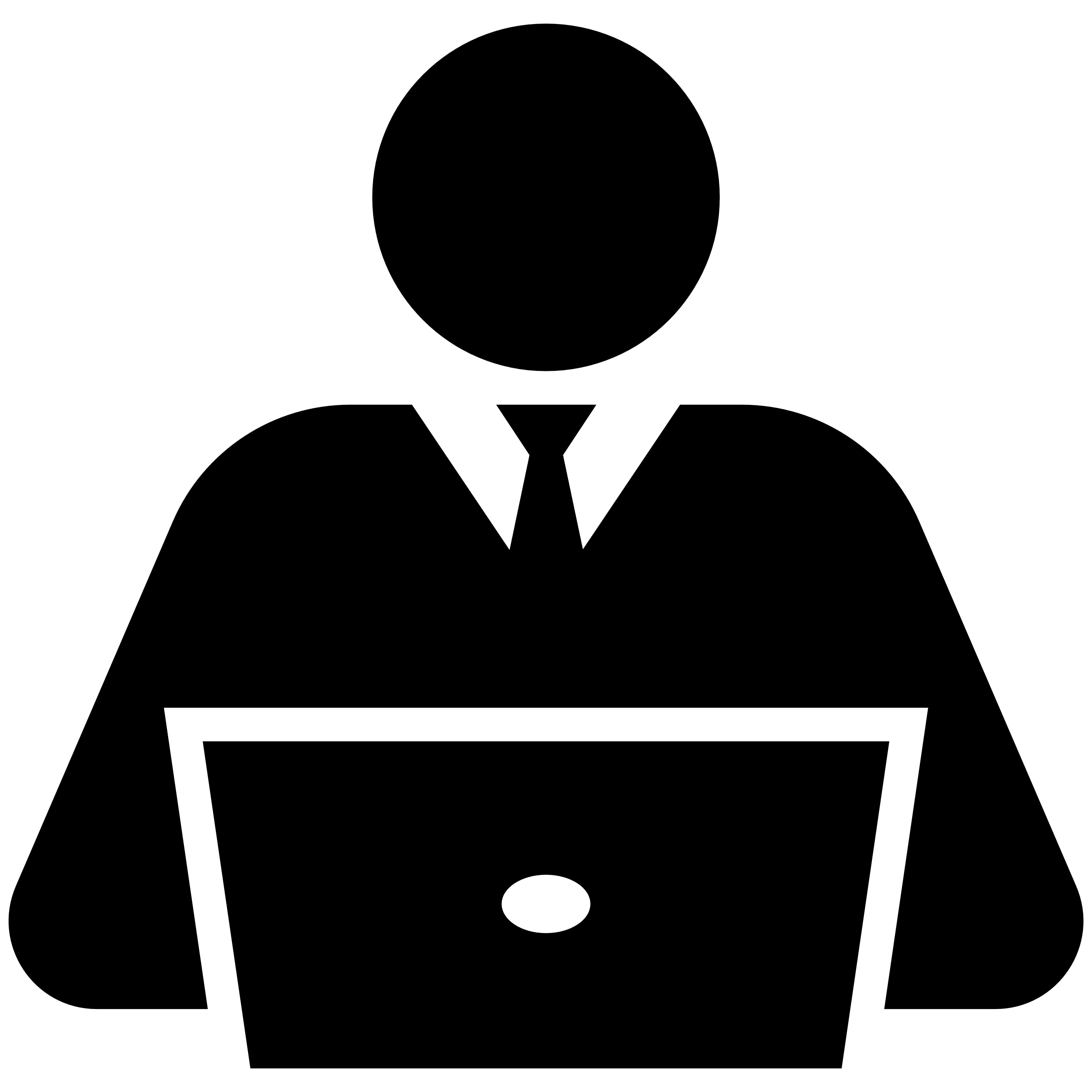 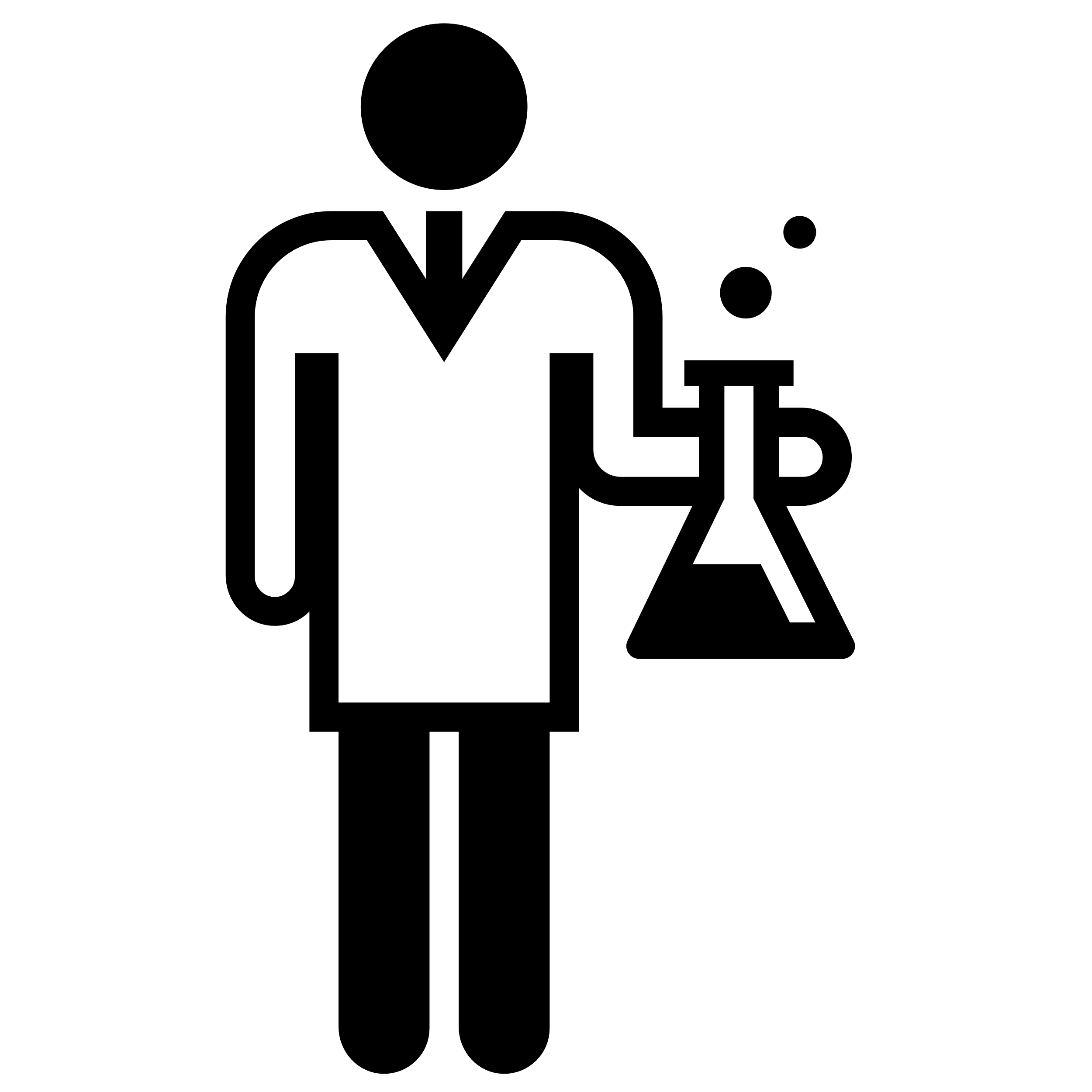 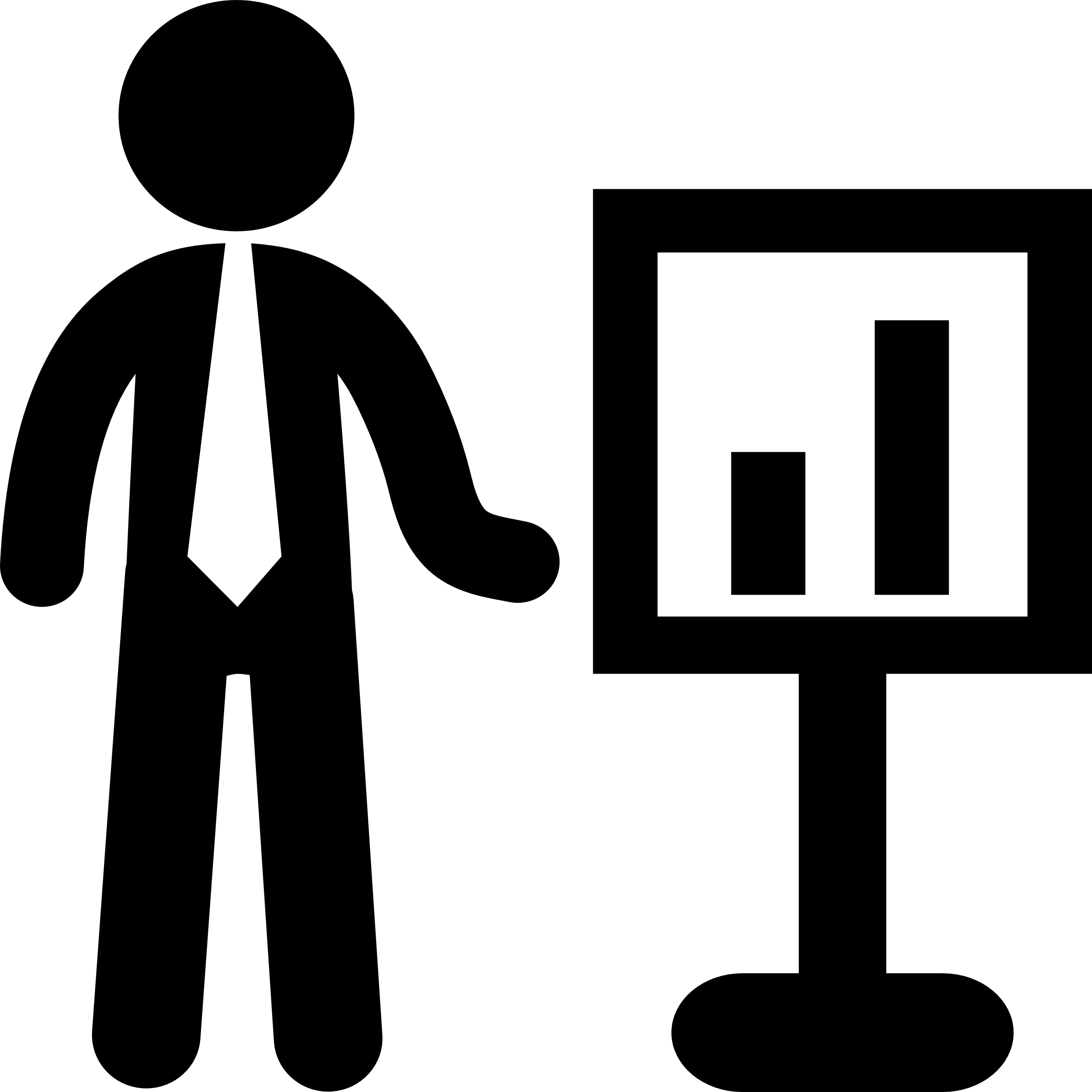 RSE developer
Coding & work process
Stakeholder
Scientific methods & feedback
15
Product owner
budget & guidelines
Effort estimation 
	
	 T-shirt sizing with non-linear scale works best

	improves planning, prioritization & reality checks

	regular training mandatory	

	 evaluate estimates after the fact & identify causes for misestimates
16
[Speaker Notes: Our work reality is governed by change

The act of developing software is part of the scientific insight process

Requirements, goals and prioritization change frequently

Frequent exchanges and synchronization of operational and domain knowledge is key]
„How does NVC fit into the picture?“
17
NVC works because:

	supports building reciprocal understanding

	shifts from focussing on solutions and strategies to needs

	deescalates heated discussions
18
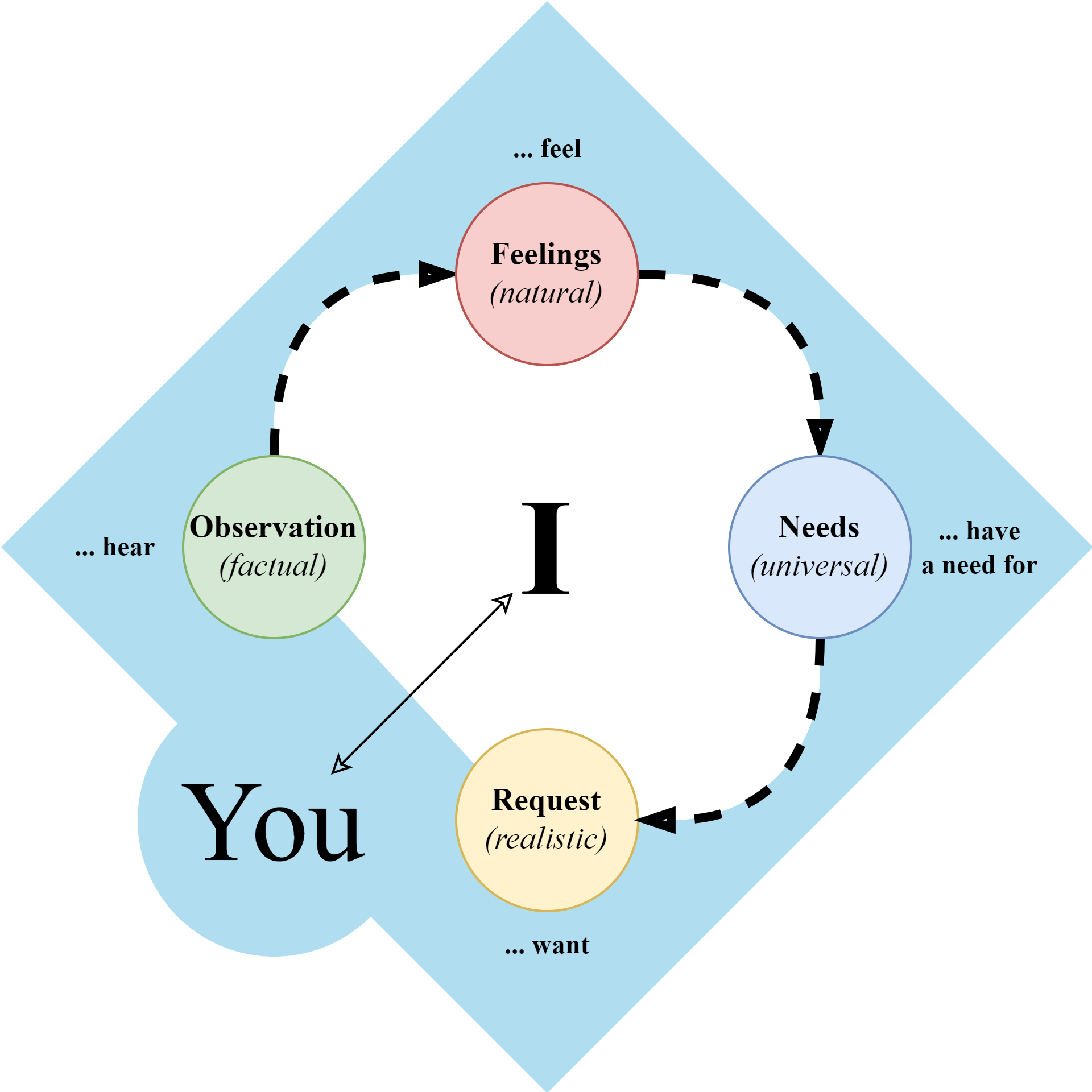 By Marshall Rosenberg
19
NVC works best with …

	requirements engineering

	retrospectives

	educational settings

	conflicts (priorities, goals, inter personal, …)


Very effective method for separating needs from solutions and goals
20
[Speaker Notes: Generally useful because

	we cannot avoid conflicts so better come prepared

	easy to understand and learn

	provides a process which offers security also in challenging situations

	can be applied even if others don‘t know the method]
Challenges with NVC

	method easy to understand but needs continuous training

	most are unfamiliar with it

	continuous training can be challenging
21
Summary
22
23
Thank you all for your time!
	
and a big thank you to the organizers of the conference!


I look forward to your questions and individual discussions during the breaks
24